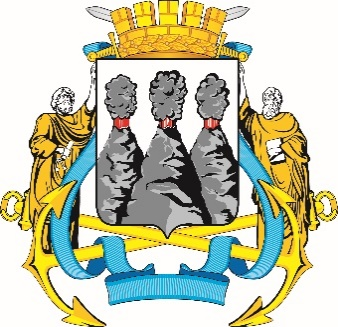 Контрольно-счетная палата Петропавловск-Камчатского городского округа
ОТЧЕТ
 по результатам контрольного мероприятия
«Выборочная проверка законности и результативности использования средств бюджета Петропавловск-Камчатского городского округа, выделенных на реализацию подмероприятия «Мероприятия, направленные на ремонт ветхих и аварийных сетей, в том числе разработка проектно-сметной документации, проведение экспертиз, строительный контроль» основного мероприятия «Содержание, капитальный, текущий ремонт объектов теплоснабжения и электроснабжения» подпрограммы «Модернизация жилищно-коммунального хозяйства» муниципальной программы «Энергоэффективность, развитие энергетики и коммунального хозяйства, обеспечение жителей Петропавловск-Камчатского городского округа коммунальными услугами, услугами по благоустройству территории и охрана окружающей среды» за 2023 год
1. Основание для проведения контрольного мероприятия: пункт 1.2.2 плана деятельности Контрольно-счетной палаты Петропавловск-Камчатского городского округа на 2024 год, утвержденный приказом Контрольно-счетной палаты от 15.12.2023 № 57-КСП. 
Отчет составлен на основании акта о результатах проведения контрольного мероприятия от 09.07.2024     № 01-06/09-1.2.2

2. Цель контрольного мероприятия: осуществление контроля за законным и результативным использованием бюджетных средств, выделенных на подмероприятие «Мероприятия, направленные на ремонт ветхих и аварийных сетей, в том числе разработка проектно-сметной документации, проведение экспертиз, строительный контроль»  основного мероприятия «Содержание, капитальный, текущий ремонт объектов теплоснабжения и электроснабжения» подпрограммы «Модернизация жилищно-коммунального хозяйства» муниципальной программы «Энергоэффективность, развитие энергетики и коммунального хозяйства, обеспечение жителей Петропавловск-Камчатского городского округа коммунальными услугами, услугами по благоустройству территории и охрана окружающей среды» за 2023 год (иные периоды в случае необходимости).

3. Предмет контрольного мероприятия: деятельность объекта контроля по целевому и эффективному использованию средств (имущества) бюджета Петропавловск-Камчатского городского округа, направленные на реализацию подмероприятия «Мероприятия, направленные на ремонт ветхих и аварийных сетей, в том числе разработка проектно-сметной документации, проведение экспертиз, строительный контроль» основного мероприятия «Содержание, капитальный, текущий ремонт объектов
теплоснабжения и электроснабжения» подпрограммы «Модернизация жилищно-коммунального хозяйства» муниципальной программы «Энергоэффективность, развитие энергетики и коммунального хозяйства, обеспечение жителей Петропавловск-Камчатского городского округа коммунальными услугами, услугами по благоустройству территории и охрана окружающей среды» за  2023 год.
4. Проверяемый период: 
2023 год (иные периоды в случае необходимости).
5. Объект контроля: 
Управление коммунального хозяйства и жилищного фонда администрации Петропавловск-Камчатского городского округа
6. Срок проведения контрольного мероприятия: 
с 10.06.2024 по 09.07.2024.
7. Объем проверенных средств и/или имущества: 
74 618 683,83 рублей.
Наличие пояснений и/или замечаний, поступивших от объектов контроля на акты о результатах проведения контрольного мероприятия: 
пояснения УКХиЖФ от 19.07.2024 № 01-12-01/7870/24.
РЕЗУЛЬТАТЫ КОНТРОЛЬНОГО МЕРОПРИЯТИЯ

  Решением Городской Думы ПКГО от 23.11.2022 № 13-нд установлен годовой объем бюджетных ассигнований на 2023 год для реализации подмероприятия «Мероприятия, направленные на ремонт ветхих и аварийных сетей, в том числе разработка проектно-сметной документации, проведение экспертиз, строительный контроль» основного мероприятия «Содержание, капитальный, текущий ремонт объектов теплоснабжения и электроснабжения» в рамках подпрограммы 2 муниципальной программы в сумме 65 913 499,55 рублей.

  С учетом вносимых изменений в течении 2023 года лимиты бюджетных обязательств  по данному подмероприятию на конец 2023 года составили 76 199 897,24 рублей. Неиспользованный остаток ЛБО составил 1 581 213,41 рублей.

В рамках исполнения подмероприятия муниципальной программы Управлением в 2023 году заключено 20 муниципальных контрактов на общую сумму 102 283 903,27 рублей.

  Исполнение по подмероприятию «Мероприятия, направленные на ремонт ветхих и аварийных сетей, в том числе проведение экспертиз» составило 74 618 683,83 рублей или 75,24 % от утвержденного объема бюджетных ассигнований.
РЕЗУЛЬТАТЫ КОНТРОЛЬНОГО МЕРОПРИЯТИЯ


  Проверка показала, что реализация подмероприятия «Мероприятия, направленные на ремонт ветхих и аварийных сетей, в том числе разработка проектно-сметной документации, проведение экспертиз, строительный контроль» не является системной, а носит избирательный и заявительный характер, имеющий в основном локальную точечную направленность. Реализуемые проекты являются эффективными, но их объем и количество не оказывают существенного влияния на снижение степени износа коммунальной инфраструктуры в целом. Так в 2023 году осуществлен капитальный ремонт 1,391 км тепловых сетей. 

  Фактов нецелевого и неэффективного использования бюджетных средств, направленных на реализацию подмероприятия «Мероприятия, направленные на ремонт ветхих и аварийных сетей, в том числе разработка проектно-сметной документации, проведение экспертиз, строительный контроль», не установлено.
РЕЗУЛЬТАТЫ КОНТРОЛЬНОГО МЕРОПРИЯТИЯ

  Достижения по основным показателям (индикаторам) эффективности реализации подмероприятия и фактическое исполнение в проверяемом периоде представлены в Таблице:
РЕЗУЛЬТАТЫ КОНТРОЛЬНОГО МЕРОПРИЯТИЯ

  Целевой показатель (индикатор) «Протяженность отремонтированных сетей теплоснабжения» по данным Управления на 31.12.2023 год составляет 1,216 км (76,0 %), однако в ходе контрольного мероприятия было установлено, что протяженность составляет 1,391 км (86,9 %).

 В процессе получения планируемых результатов муниципальной программы основные показатели
эффективности реализации подмероприятия, установленные подпрограммой «Модернизация жилищно-коммунального хозяйства» в 2023 году не корректировались.
	 
  Таким образом, ни один из установленных целевых показателей (индикаторов) подмероприятия, фактически не достигнут.

  Управлением не ведется контроль и корректировка целевых показателей (индикаторов), в результате чего данные в отчете по муниципальной программе за 2023 год по целевым показателям (индикаторам) указаны не достоверно.
РЕЗУЛЬТАТЫ КОНТРОЛЬНОГО МЕРОПРИЯТИЯ

  В нарушение условий Контрактов №№ 66, 88, 89, 90, 91, 92, 265 пункта 4.5.6 к Информации об исполнении контракта размещенной на сайте ЕИС, в составе документов прикреплен, в том числе, Акт выполненных работ по форме № КС-2 без подписи Заказчика и Подрядчика.

Управление в нарушение требований пункта 1 статьи 34, пункта 6 статьи 96 Федерального закона от 
05.04.2013 № 44-ФЗ, заключало контракты №№ 66, 88, 89, 90, 91, 92, 265 с нарушением условий, указанных в извещении о проведении электронного аукциона. Фактически общая сумма обеспечения исполнения по 7 муниципальным контрактам, заключенным по итогам электронного аукциона, уменьшена на 4 221 693,01 рублей.

В нарушение условий Технического задания по контрактам №№ 66, 88, 89, 90, 91, 92, 265 
Подрядчиком не представлен в адрес Управления Акт осмотра металлолома, планируемого к передаче, полученного при выполнении капитального ремонта тепловых сетей.

  В нарушение условий Технического задания транспортировка сегментов труб от разборки и демонтажа тепловых сетей (металлолом) Подрядчиком произведена частично.

  Сведения о количестве сегментов труб от разборки и демонтажа тепловых сетей (металлолом), планируемого к передаче в адрес Управления, полученном при выполнении капитального ремонта тепловых сетей, представлены в Таблице
РЕЗУЛЬТАТЫ КОНТРОЛЬНОГО МЕРОПРИЯТИЯ
РЕЗУЛЬТАТЫ КОНТРОЛЬНОГО МЕРОПРИЯТИЯ

В нарушение пункта 2 Правил от 04.07.2018 № 783 при неисполнении обязательств ООО «РТС», в рамках исполнения муниципальных контрактов №№ 66, 88, в части вывоза и передачи сегментов труб от разборки и демонтажа тепловых сетей (металлолом), Управлением списана неустойка за несвоевременное исполнение контрактов на общую сумму 1 017 517,38 рублей. 

В нарушение условий Технического задания Управление оплатило Подрядчику все расходы, связанные с выполнением работ по капитальному ремонту ветхих тепловых сетей, включая расходы за транспортировку сегментов труб от разборки и демонтажа тепловых сетей (металлолом) в сумме 25 764,63 рублей. 

  В нарушение части 2 статьи 103 Федерального закона от 05.04.2013 № 44-ФЗ, Правил от 27.01.2022 № 60 в информацию о заключенных контрактах     №№ 66, 88, 89, 90, 91, 92, 265 (версия 1), информацию об изменении контрактов (версия 2) размещенных Управлением на сайте ЕИС, не включена следующая информация:
	-   размер обеспечения исполнения контракта;
	-   размер обеспечения гарантийных обязательств;
РЕЗУЛЬТАТЫ КОНТРОЛЬНОГО МЕРОПРИЯТИЯ

	- указание на наличие в контракте условия об удержании суммы не исполненных поставщиком (подрядчиком, исполнителем) требований об уплате неустоек (штрафов, пеней), предъявленных заказчиком в соответствии с Федеральным законом, из суммы, подлежащей уплате поставщику, подрядчику, исполнителю (данное условие предусмотрено пунктом 2.12. вышеуказанных контрактов);
	-   реквизиты документа, подтверждающего основание изменения условий контракта.

 В нарушение пункта 8 Правил № 783 Управление оформило решение о списании начисленной и 
неуплаченной неустойки (штрафа, пени) по контрактам №№ 66, 88 только 13.05.2024, то есть с нарушением срока на 4 календарных дня.

 Анализом заключенных контрактов от 14.02.2022 № 12-03-06/214/22, от 14.02.2022 № 12-03-06/215/22, 
14.02.2022 № 12-03-06/216/22 без проведения конкурентных процедур на основании пункта 4 части 1 статьи 93 Федерального закона от 05.04.2013 № 44-ФЗ установлено нарушение пункта 4 статьи 16 Федерального закона от 26.07.2006 № 135-ФЗ «О защите конкуренции», выразившиеся в реализации антиконкурентного соглашения путем неоднократного заключения контрактов на выполнение работ по разработке проектно-сметной документации на капитальный ремонт ветхих тепловых сетей, вне конкурентных процедур, что приводит или может привести к недопущению, ограничению, устранению конкуренции, в частности, к ограничению доступа на товарный рынок, выхода из товарного рынка или устранению с него хозяйствующих субъектов.
По итогам визуального осмотра 03.07.2024 установлены следующие замечания:
- частично отсутствует изоляция трубопроводов в тепловых камерах;
- присутствует неубранный строительный мусор;
- бортовой камень подвергается разрушению; 
- некачественно уложено асфальтобетонное покрытие (сколы, трещины);
- присутствуют деформационные процессы в грунте в районе тепловых камер.
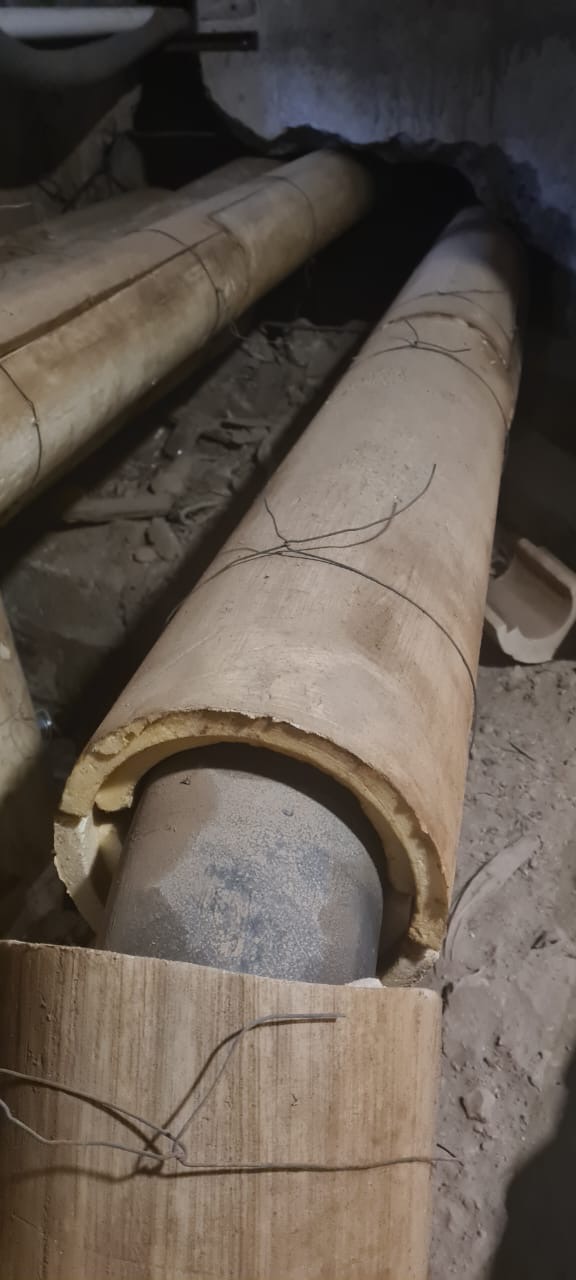 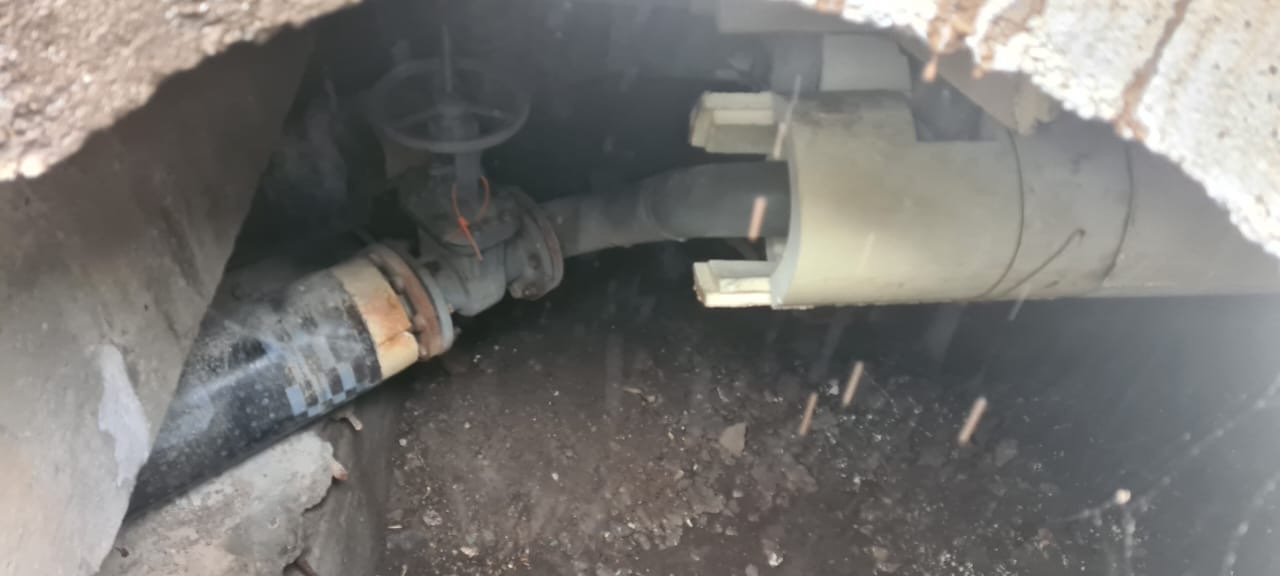 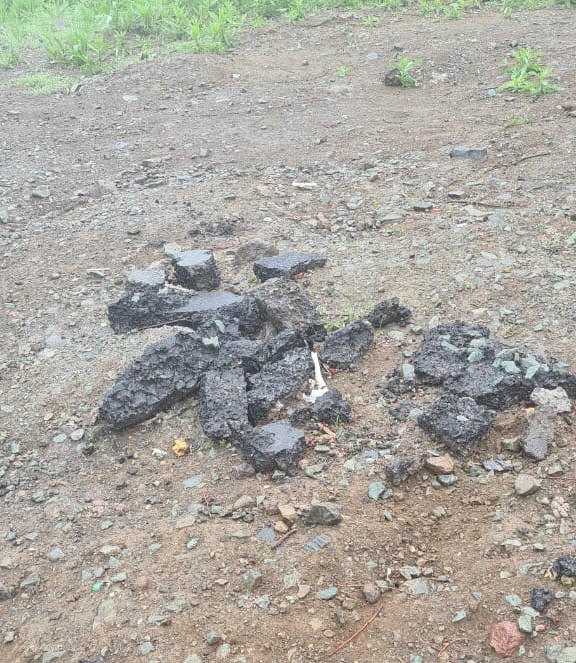 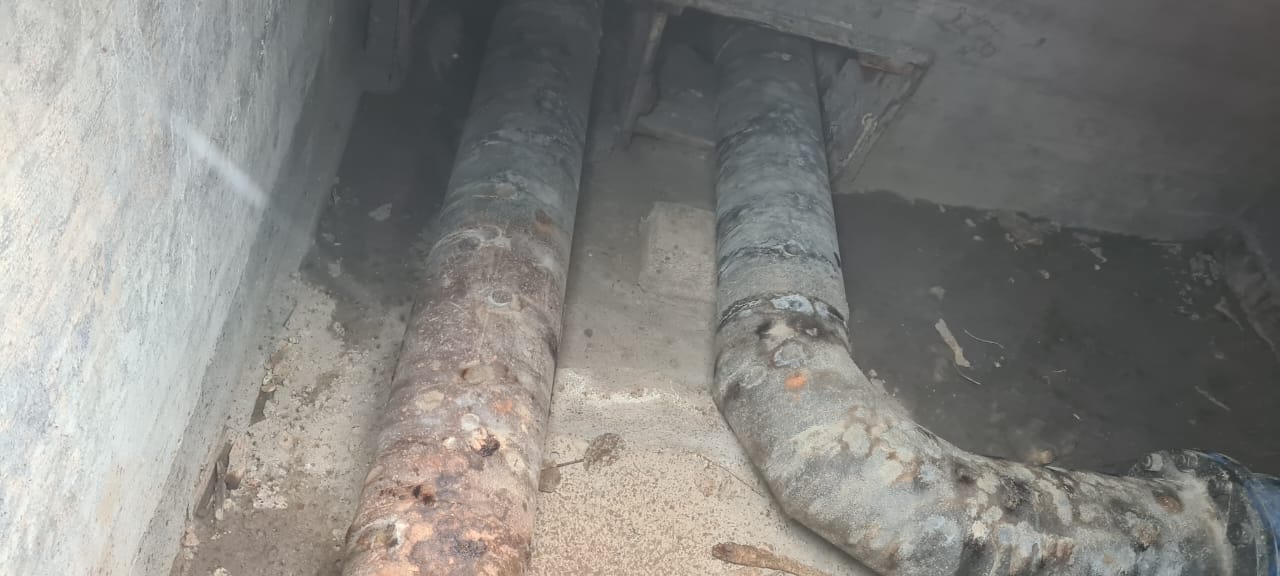 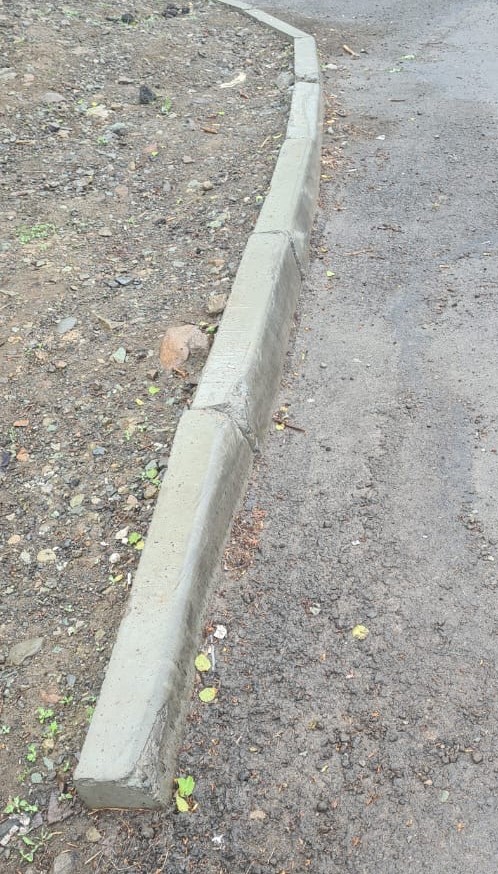 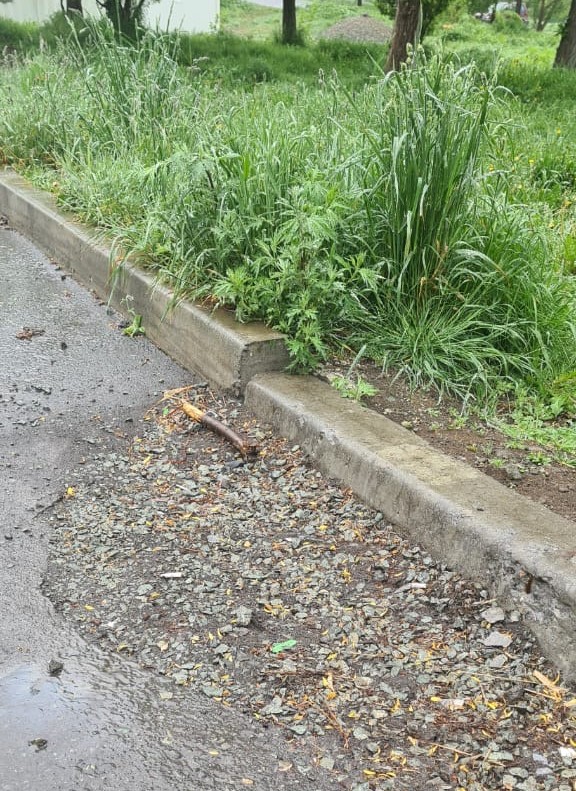 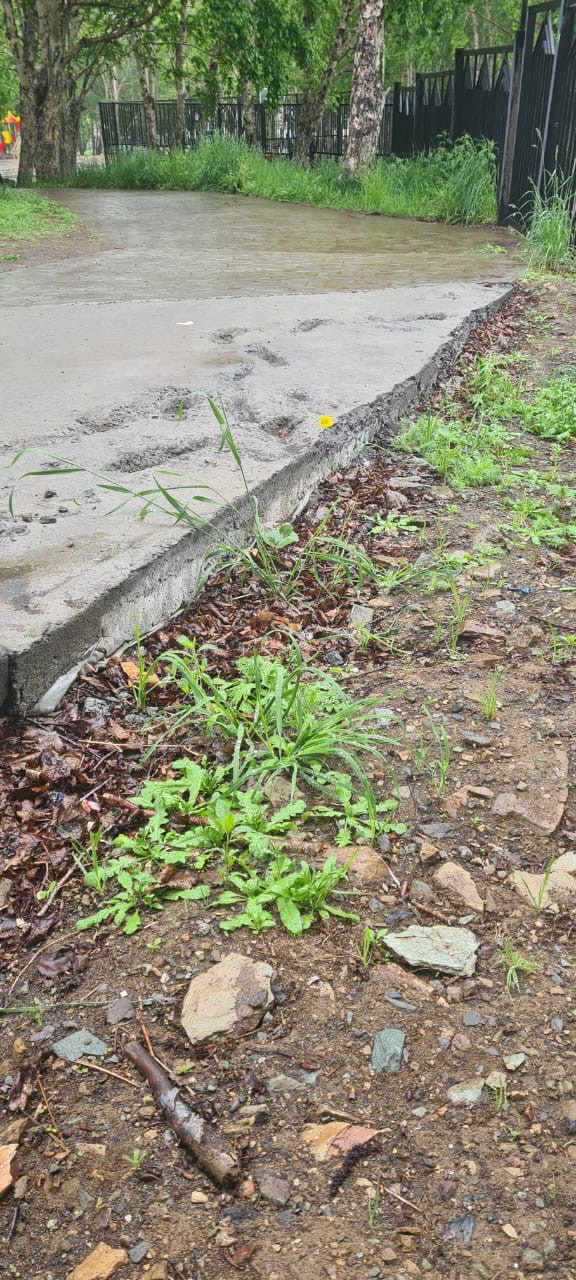 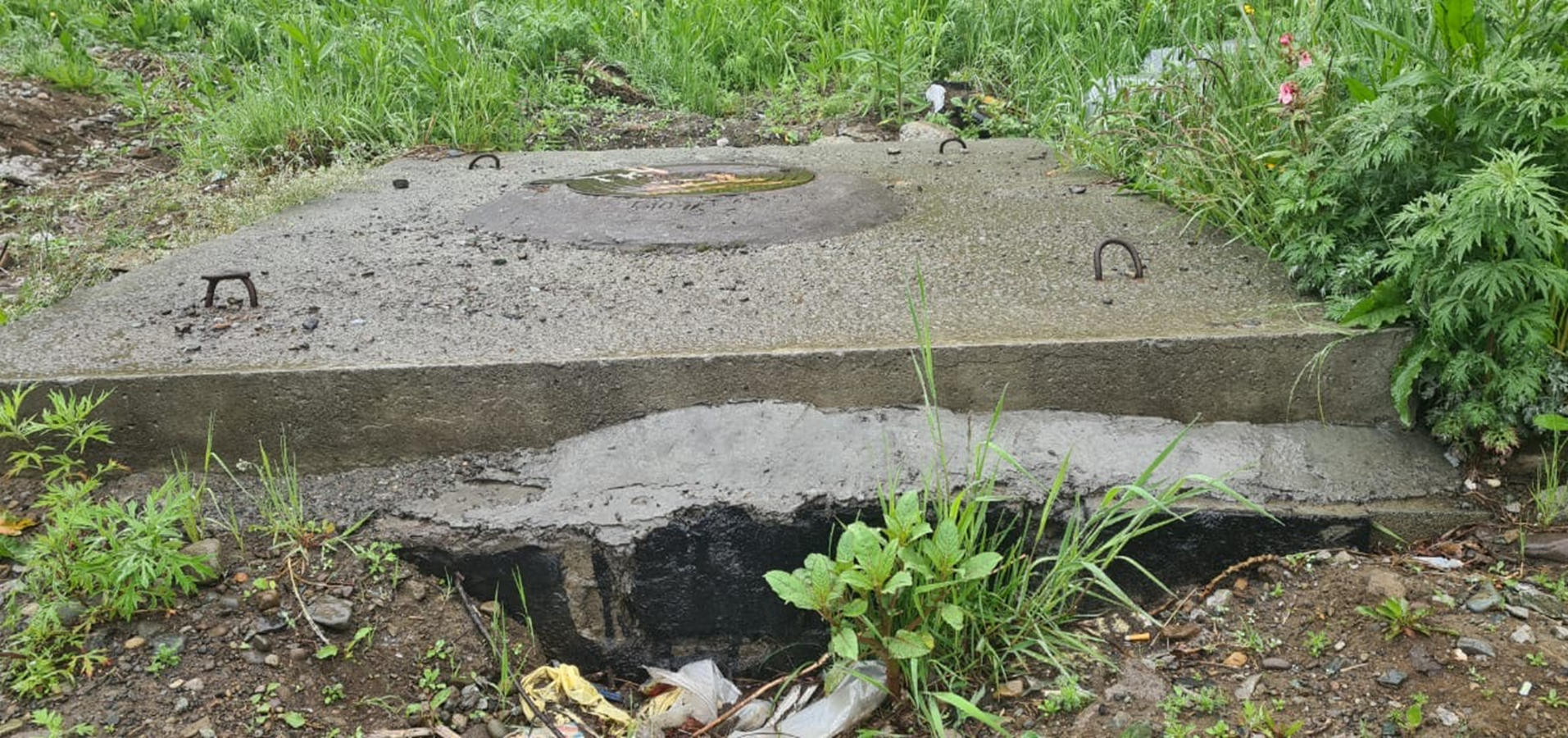 Предложения по результатам контрольного мероприятия:
 
1.    Направить отчет для сведения в адрес: 
-    Городской Думы Петропавловск-Камчатского городского округа;
Главы Петропавловск-Камчатского городского округа.

 2. Направить представление в Управление коммунального хозяйства и жилищного фонда администрации Петропавловск-Камчатского городского округа для принятия мер по устранению и недопущению выявленных нарушений в дальнейшем.
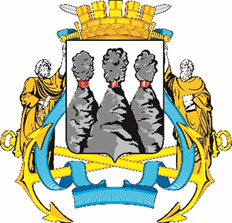 Контрольно-счетная палата 
Петропавловск-Камчатского городского округа
СПАСИБО ЗА ВНИМАНИЕ!